PERSONE E COMPETENZE
PER IL DOMANI
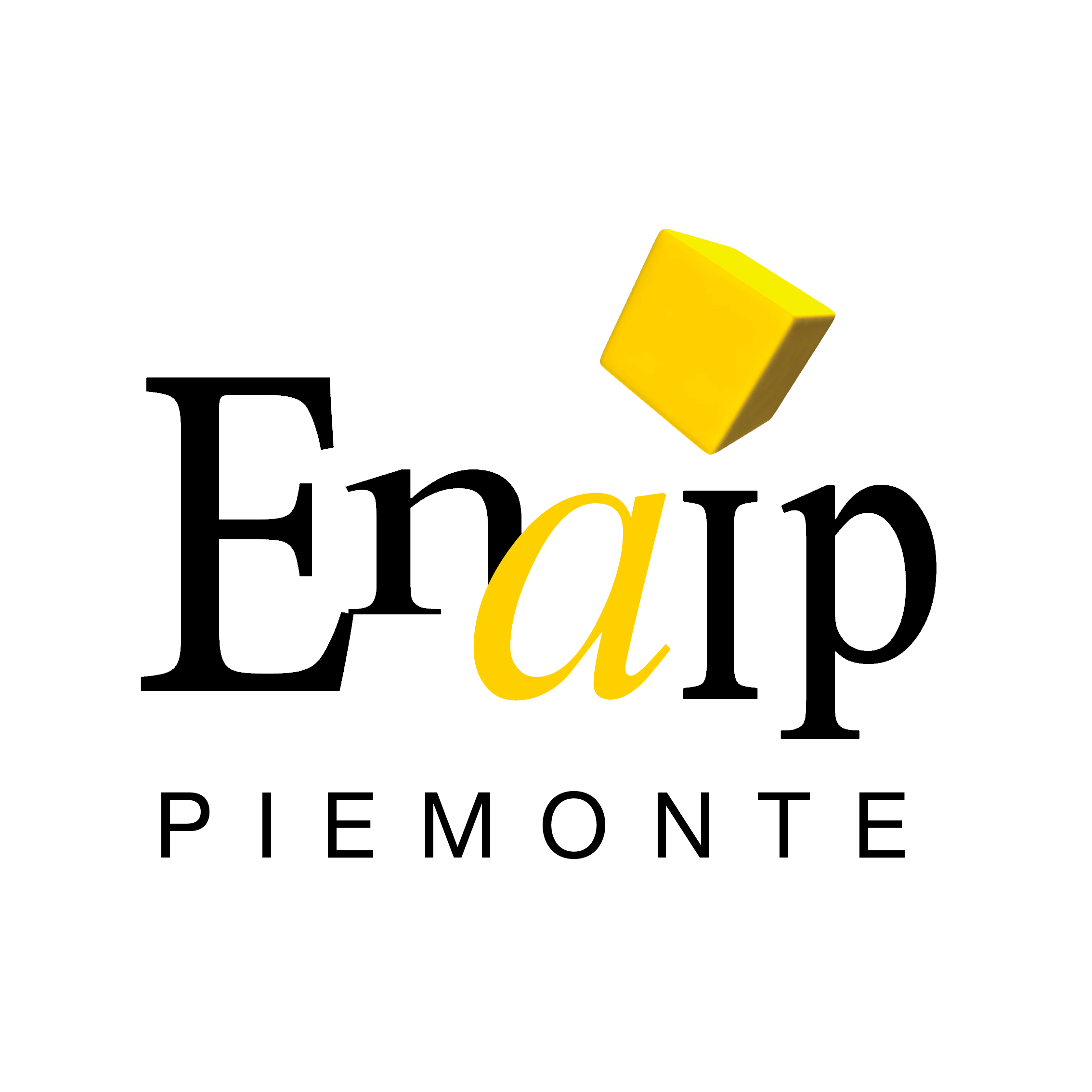 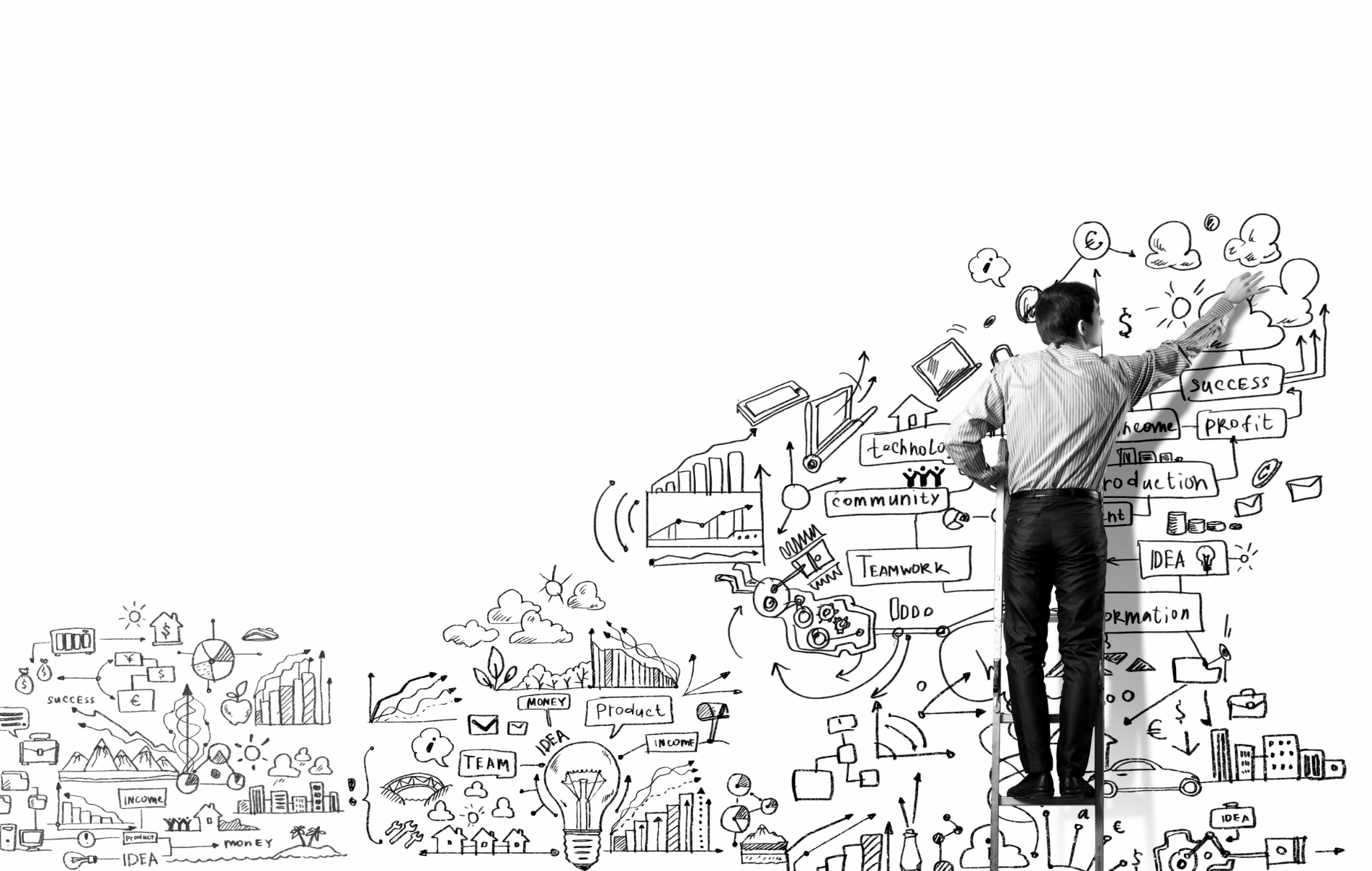 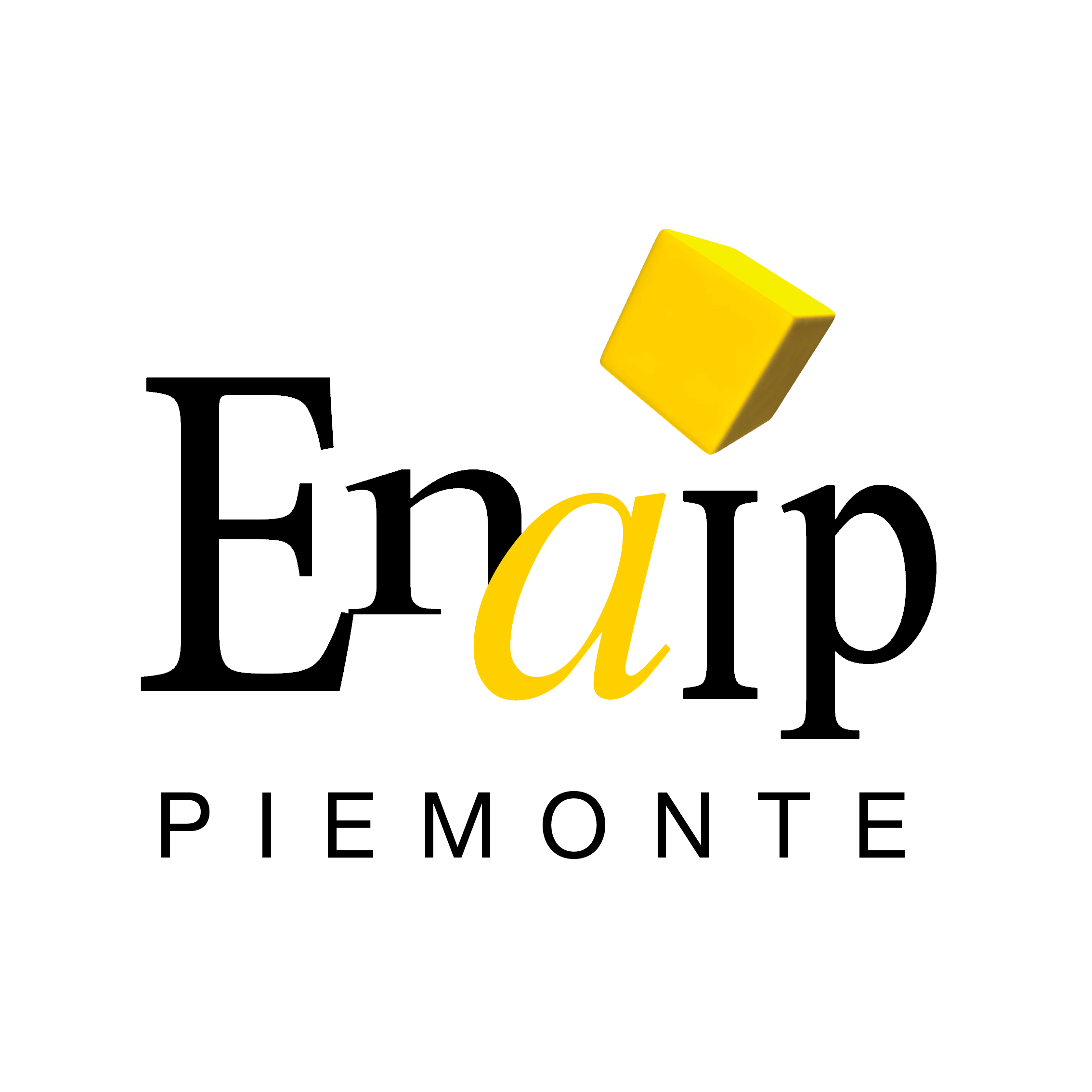 Ogni volta che impariamo qualcosa di nuovo, noi stessi diventiamo qualcosa di nuovo.
Leo Buscaglia
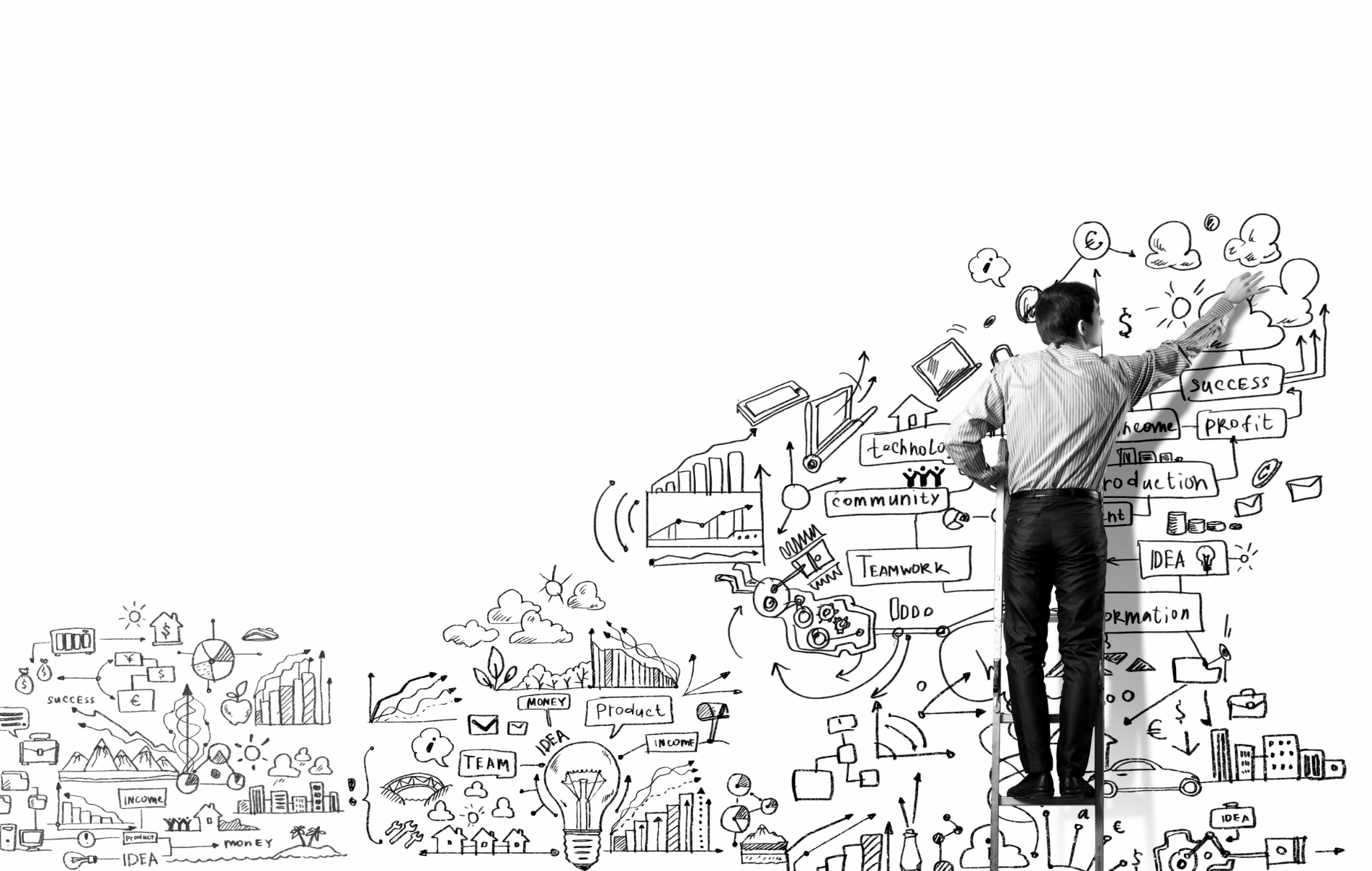 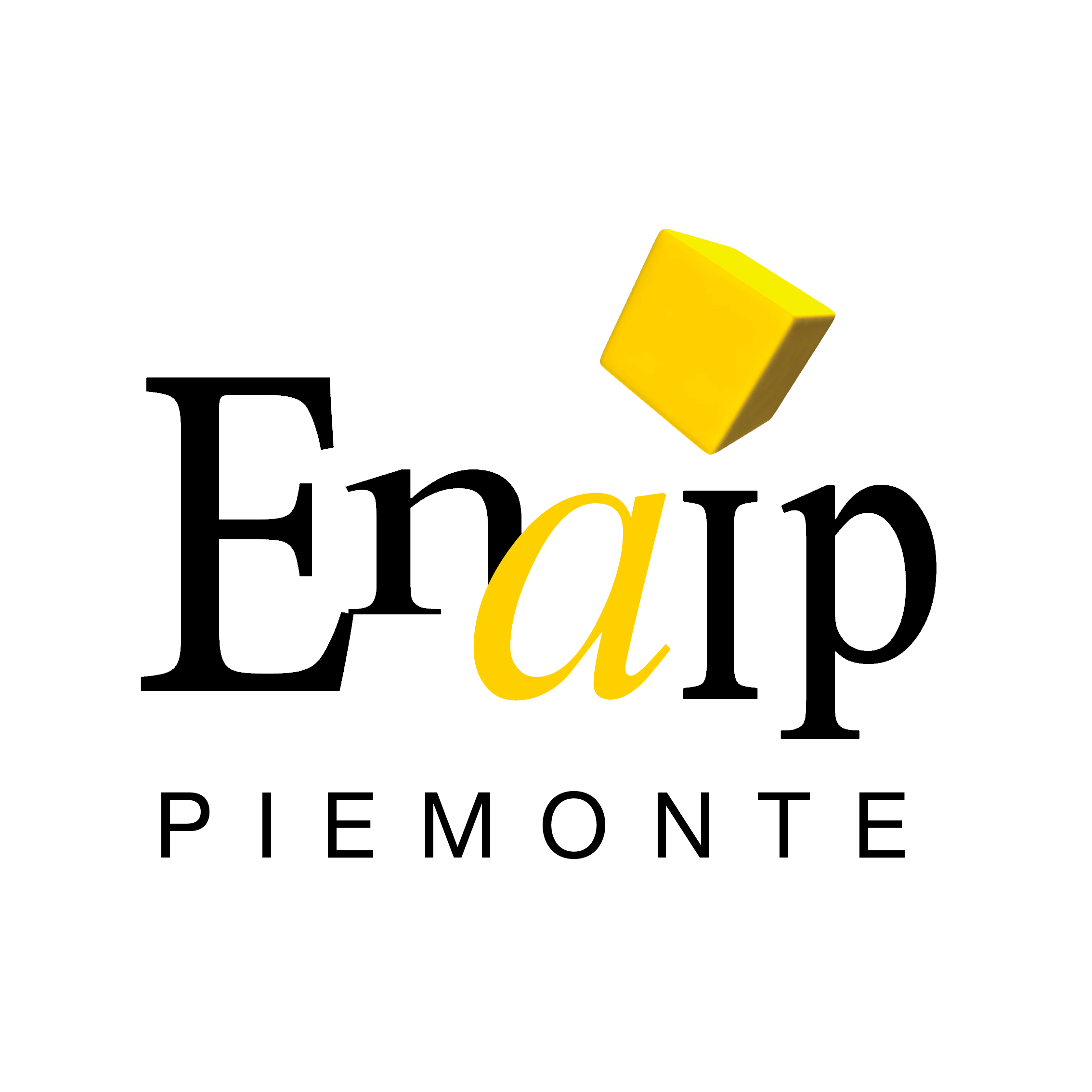 Povertà educativa: chi è il nemico
DENTRO
FUORI
La situazione economica  disagiata è causa di povertà educativa
- Strutture educative inadeguate e trasandate
- Assenza di attività aggreganti
- Assenza di stimoli culturali
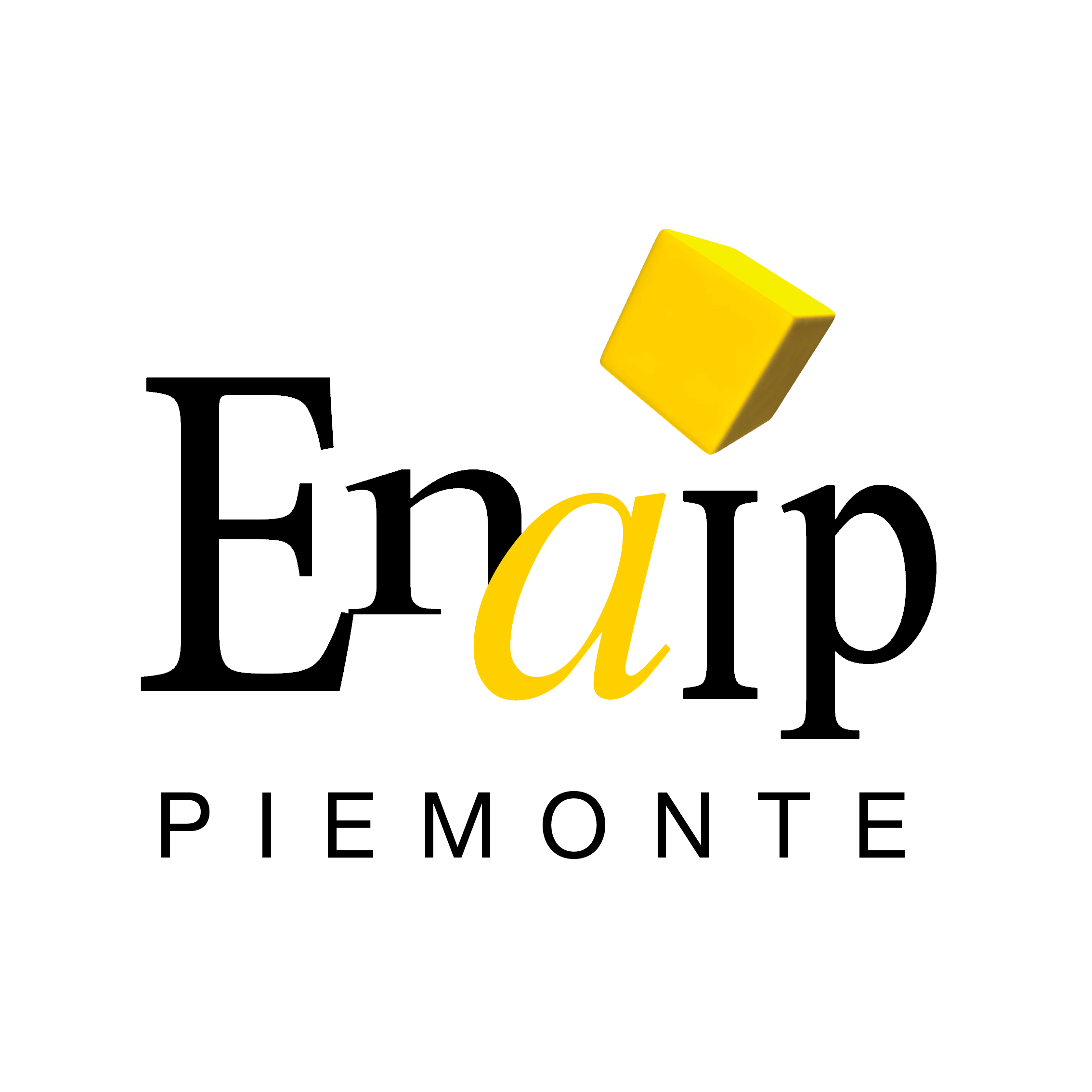 Quali conseguenze
Dispersione Scolastica
- Scelte orientative errate
- Limitato accesso a risorse sociali ed educative
- Difficoltà nel metodo di studio
- Competenze professionali e soft skills inadeguate
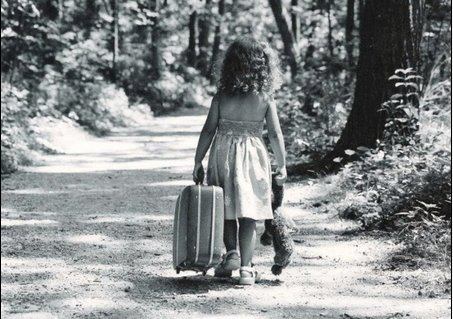 Le soluzioni individuate
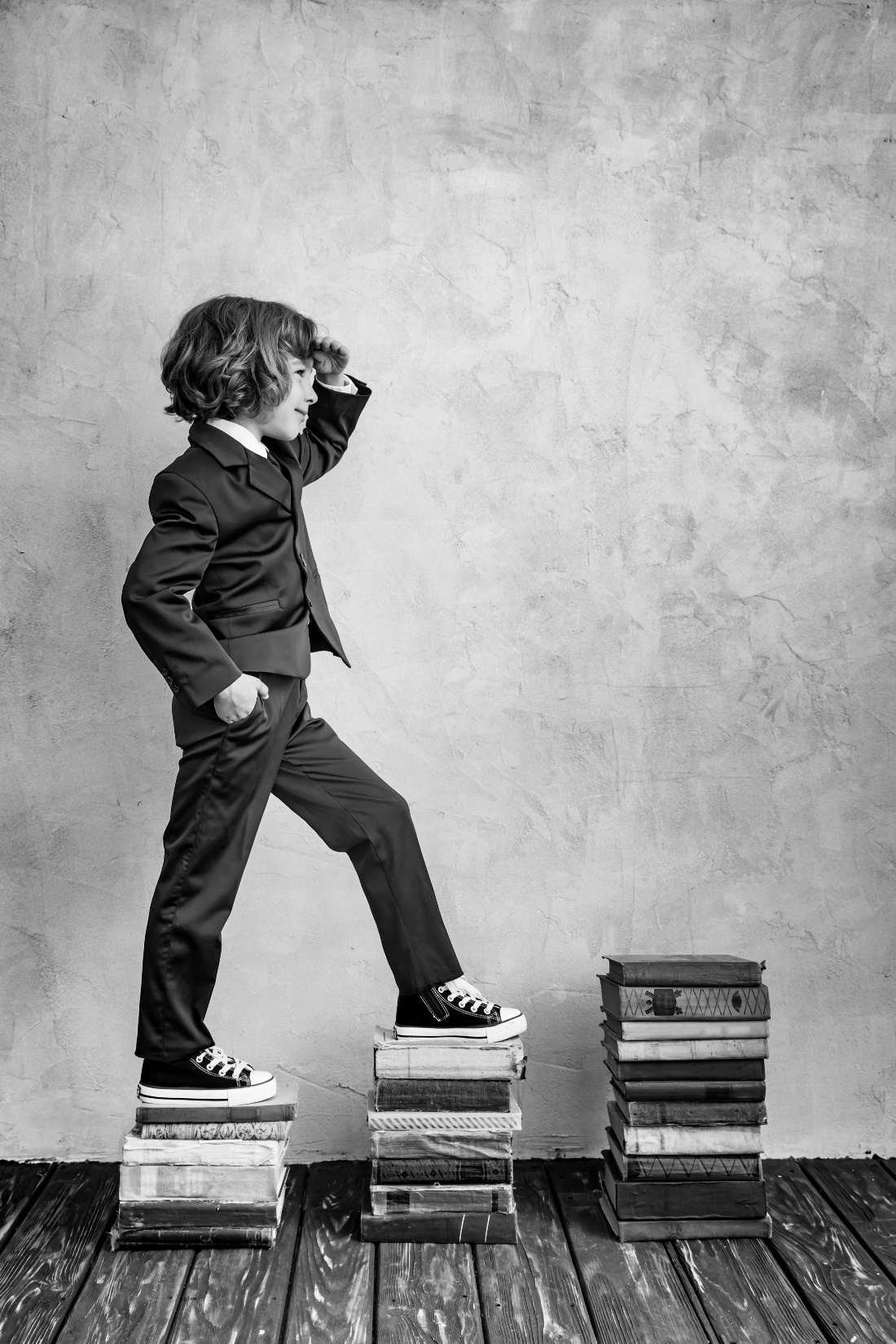 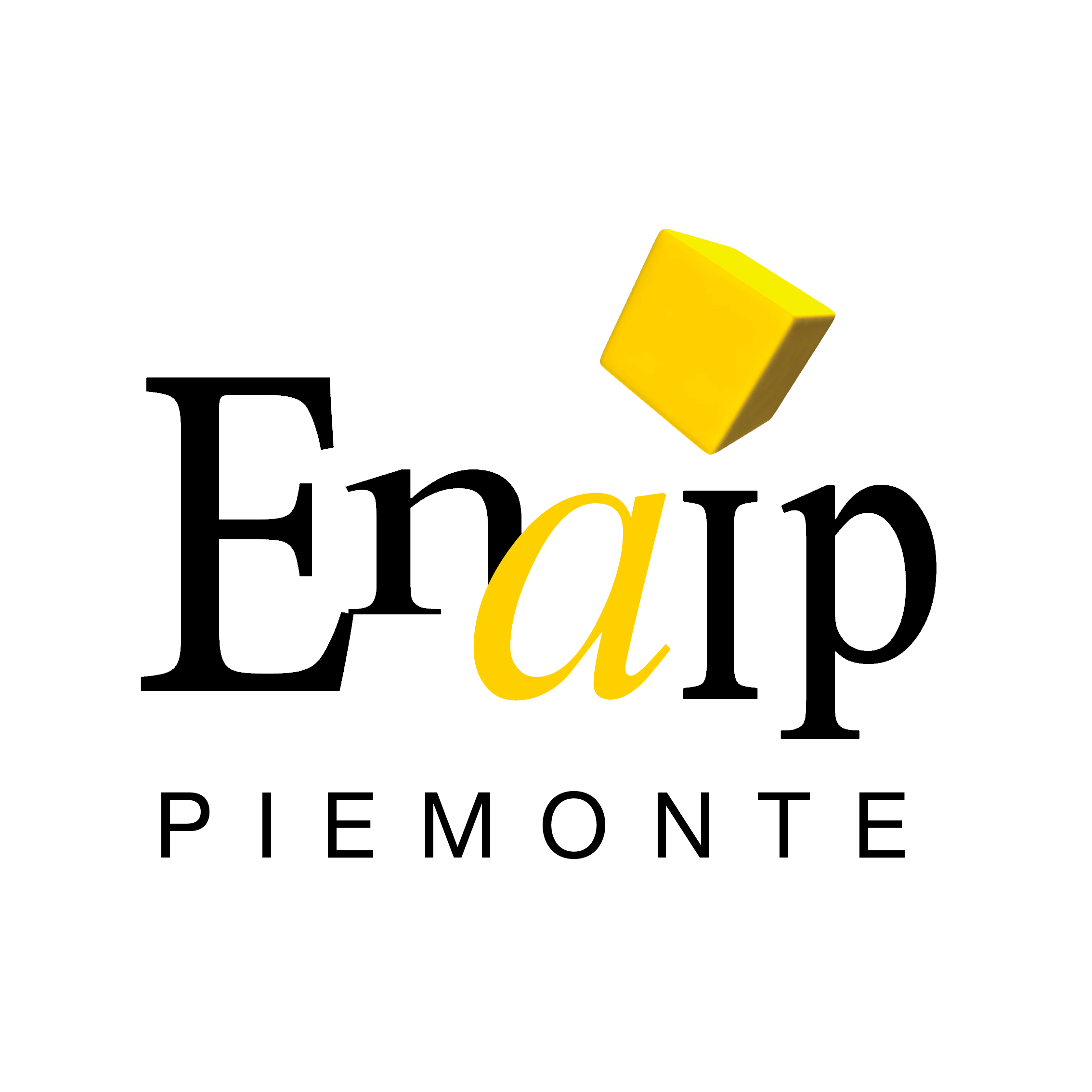 Orientamento
Recupero degli spazi comuni
Coinvolgimento della comunità  educante
Pedagogia cooperativa
Orientamento, meglio se precoce
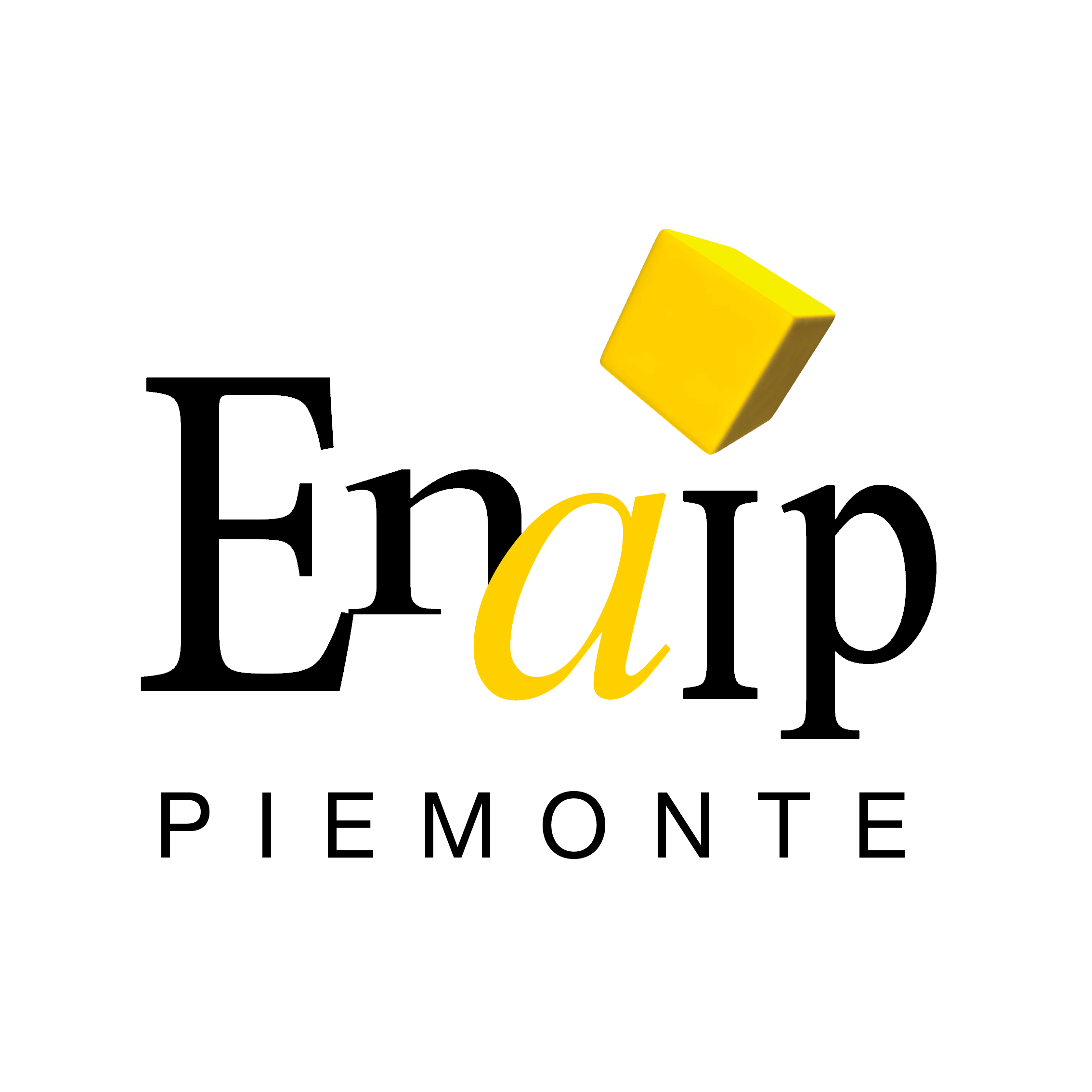 Far conoscere le opportunità
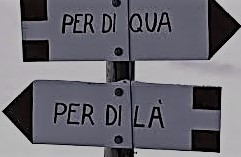 Supporto nella scelta
Valorizzare le attitudini e le opportunità
Riappropriamoci dei luoghi educativi
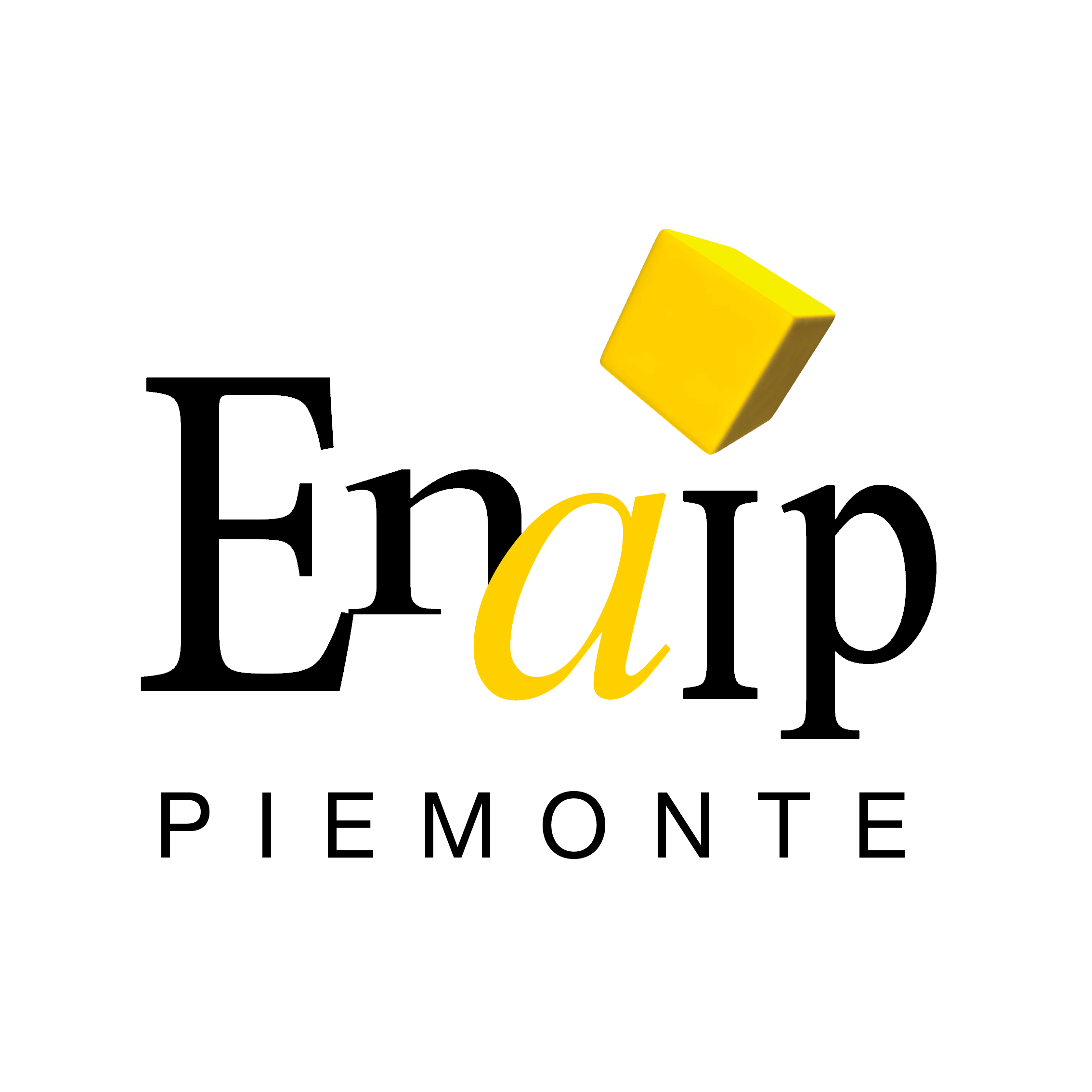 Curiamo gli Spazi al Meglio
Coinvolgiamo i nostri ragazzi nella cura degli ambienti
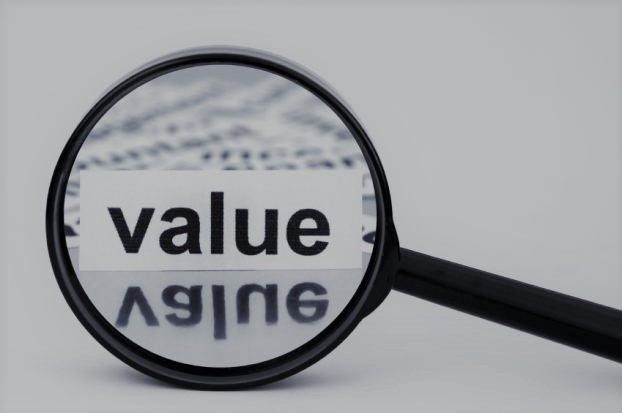 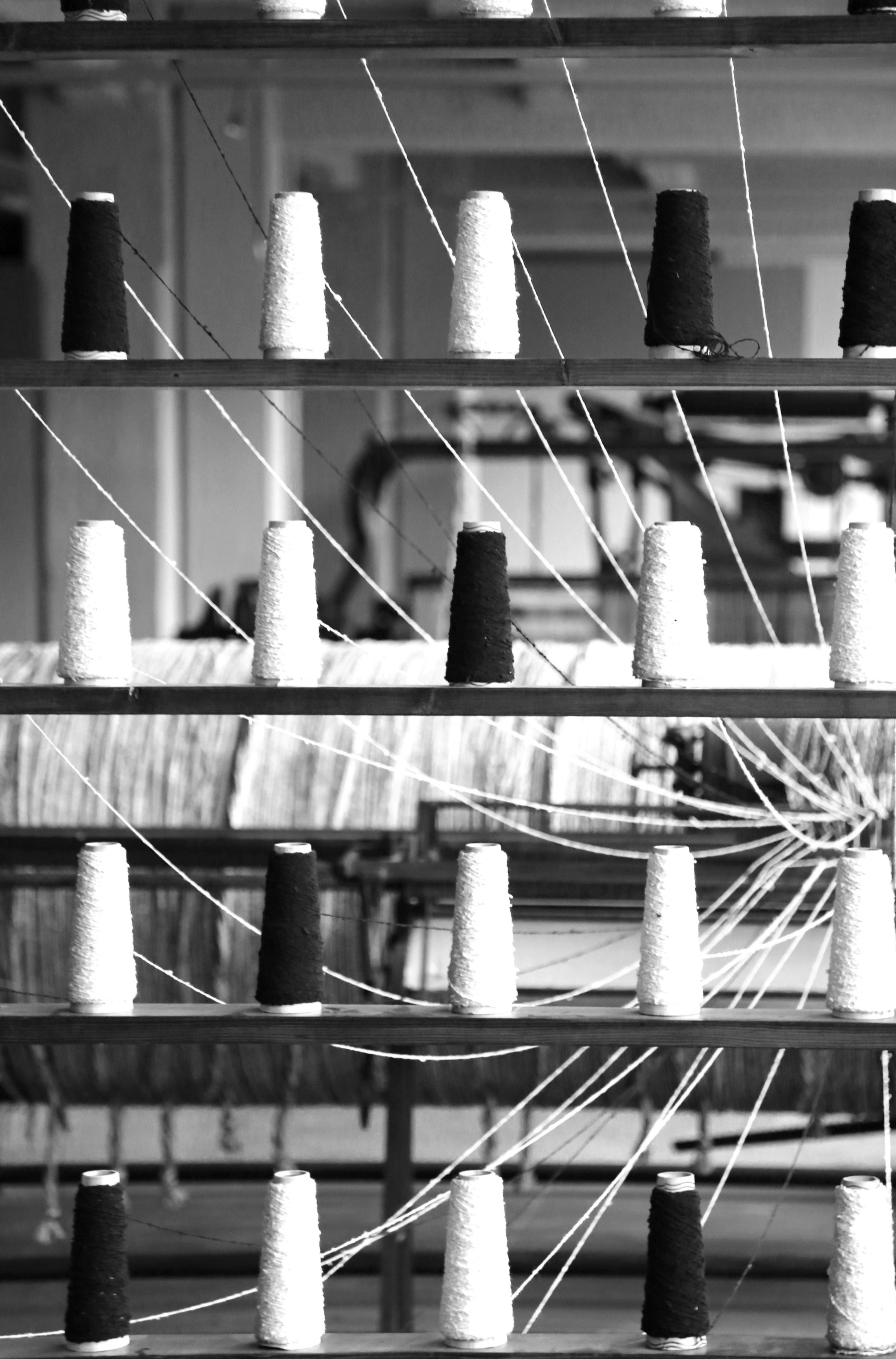 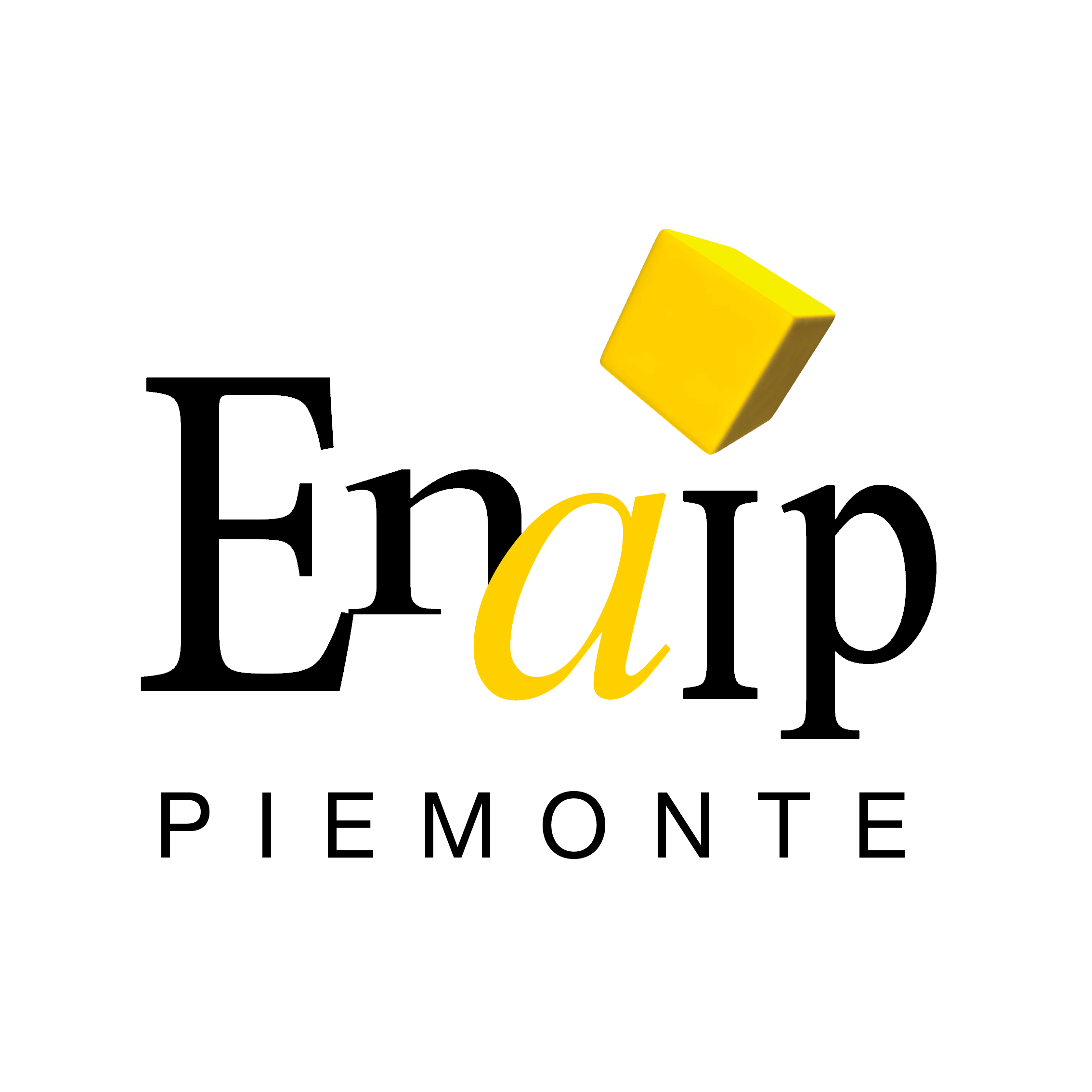 FACCIAMO RETE CON LA COMUNITÀ
SCUOLE
FAMIGLIE
CITTÀ E LUOGHI DI AGGREGAZIONE
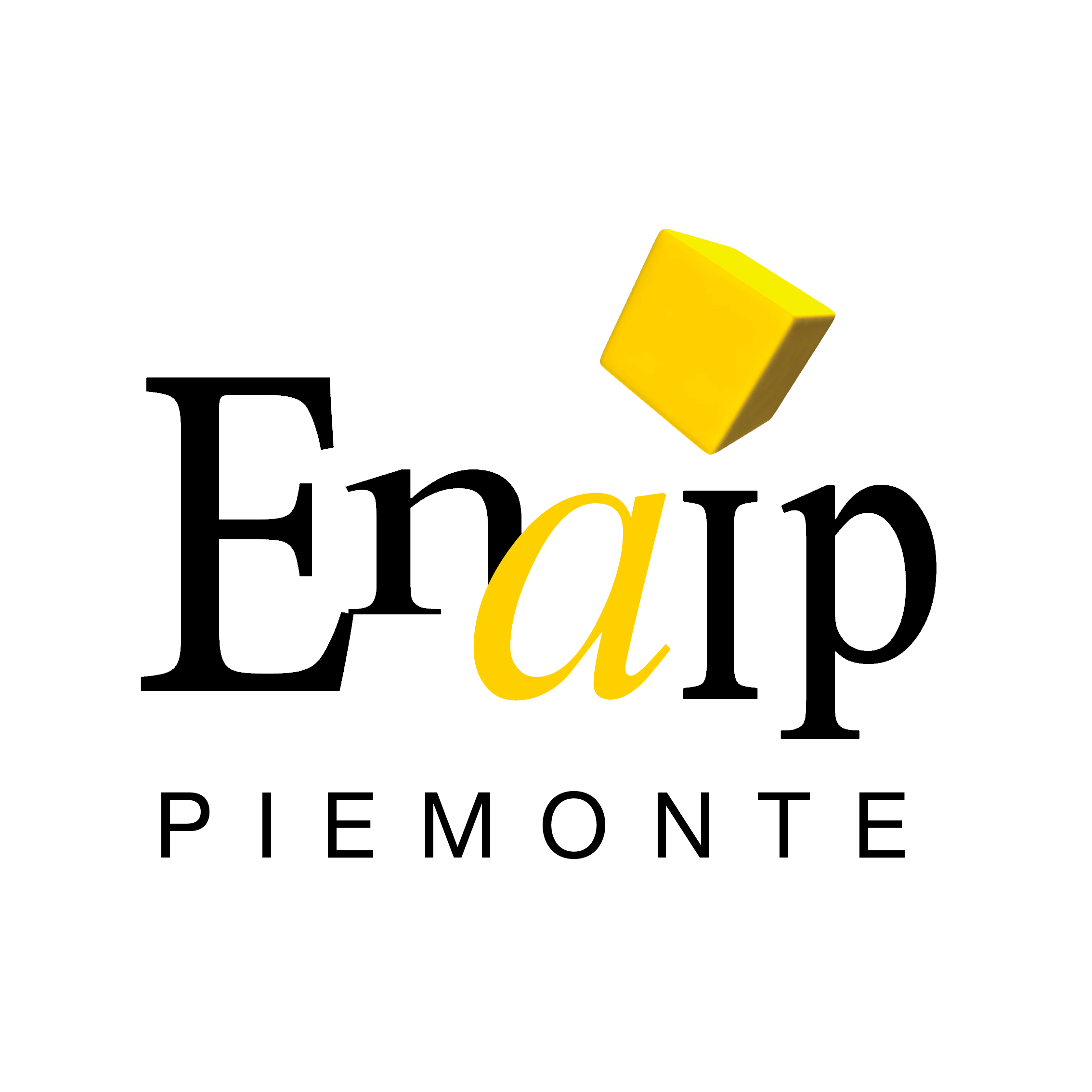 PEDAGOGIA COOPERATIVA
- Apprendimento attivo
- Obiettivi didattici e professionali
- Equipe e rete
- Piano formativo e progetto operativo
[Speaker Notes: Apprendimento attivo (imparare facendo in un clima collaborativo e accogliente)
Obiettivi didattici e professionali (dalle conoscenze alle competenze)
Equipe e rete (équipe didattica: docenti, tutor, coordinatori; relazioni con le famiglie e rapporti con il territorio)
Piano formativo e progetto operativo (Personalizzazione - Coinvolgimento allievi - Responsabilizzazione - Differenziazione metodologie)]
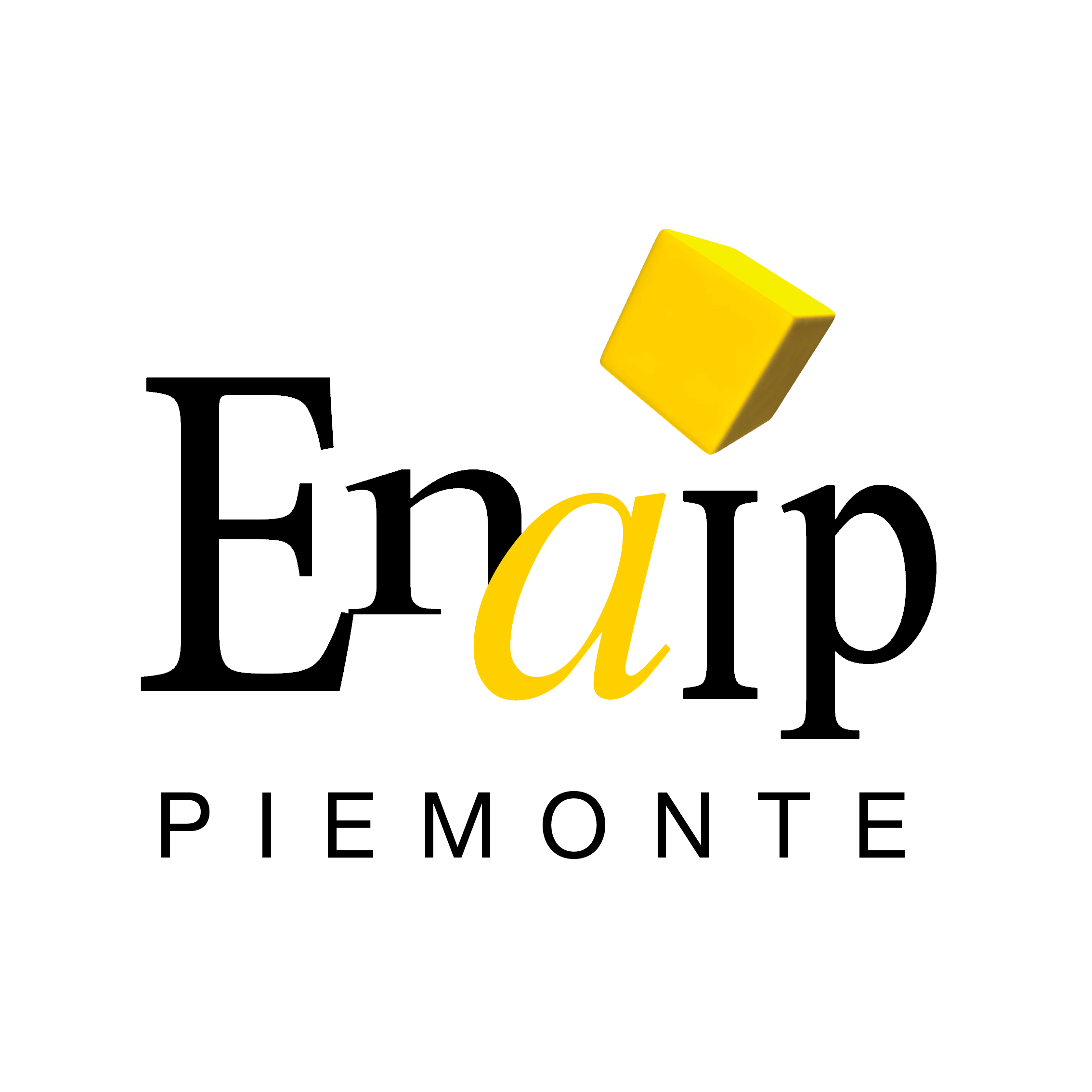 Alcune iniziative
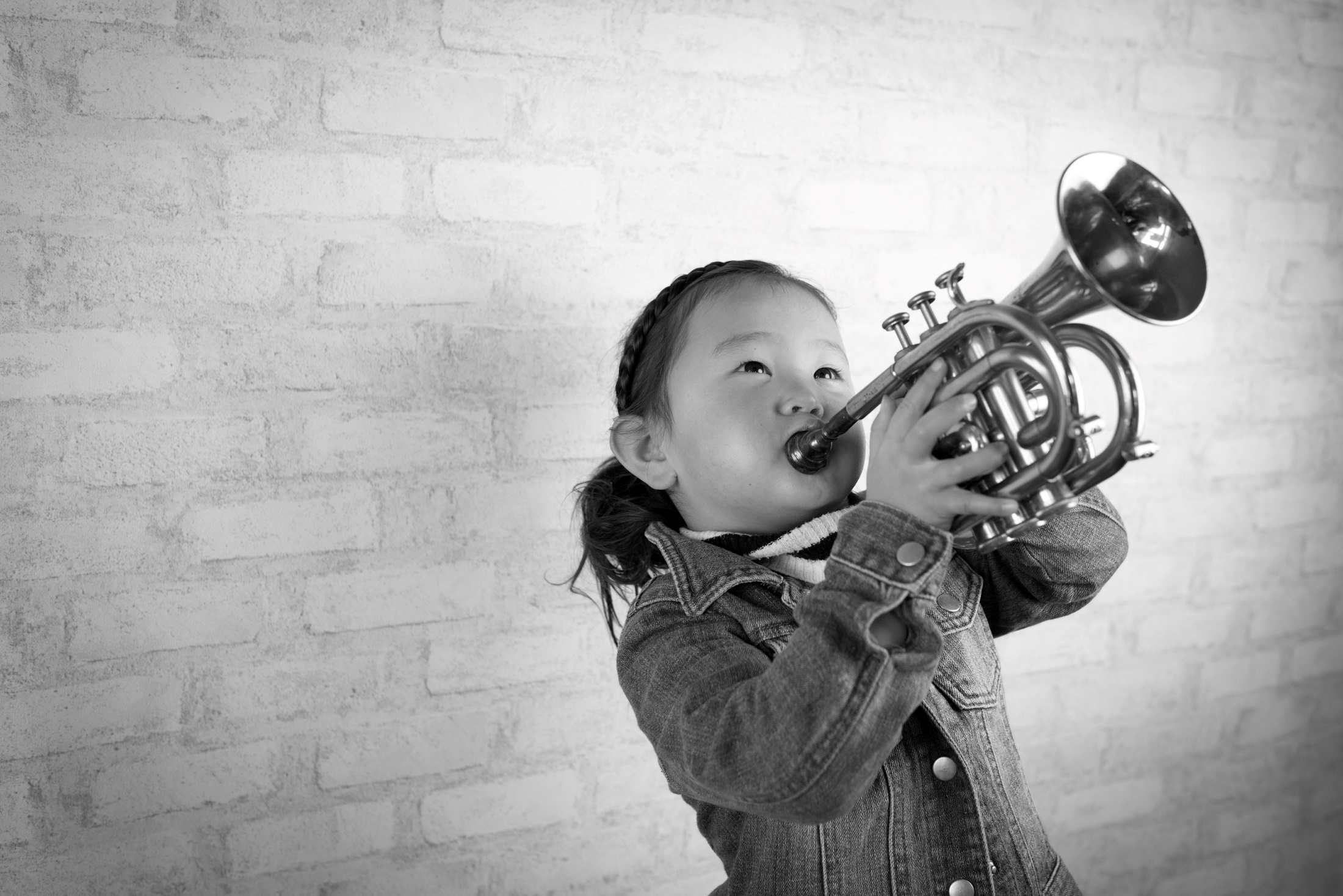 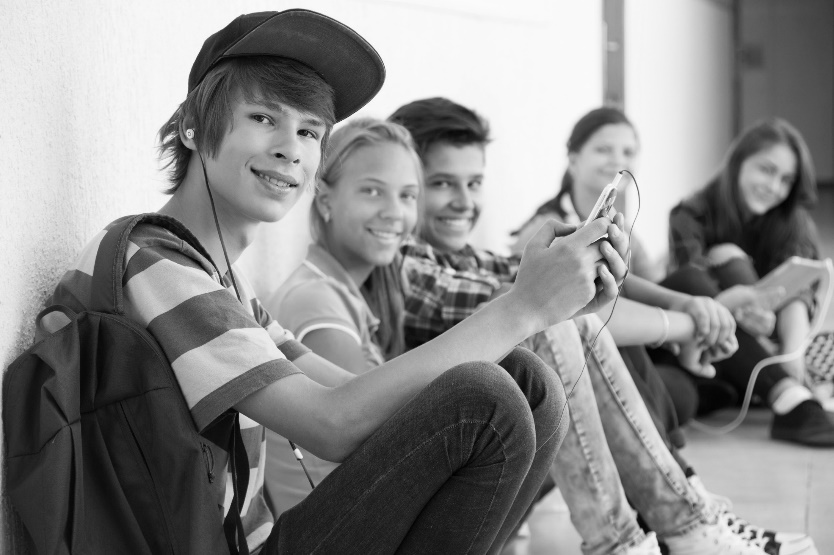 PERCORSI INTEGRATI SCUOLA FORMAZIONE
Obiettivo Orientamento Piemonte (POR –FSE 2014/20 – Regione Piemonte)
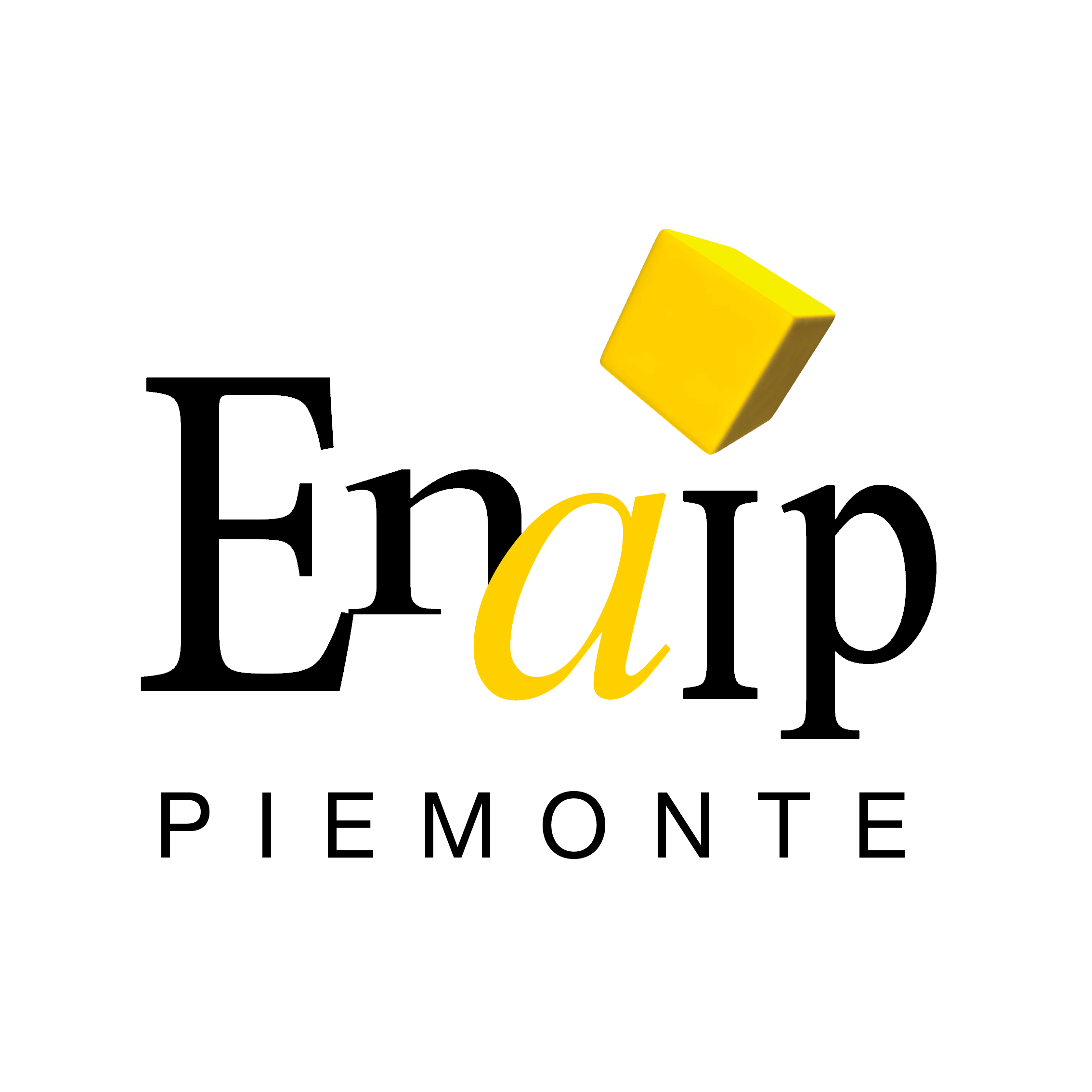 Alcune iniziative – Lavori a Progetto
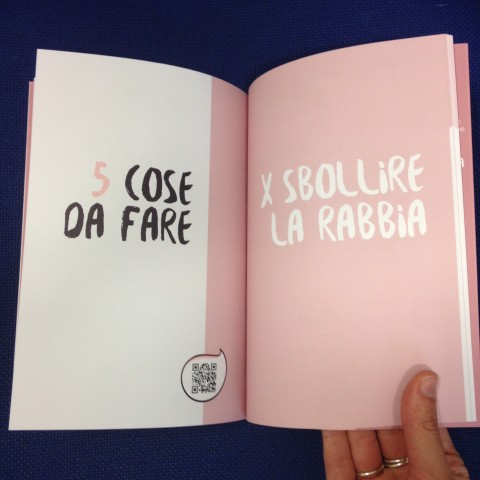 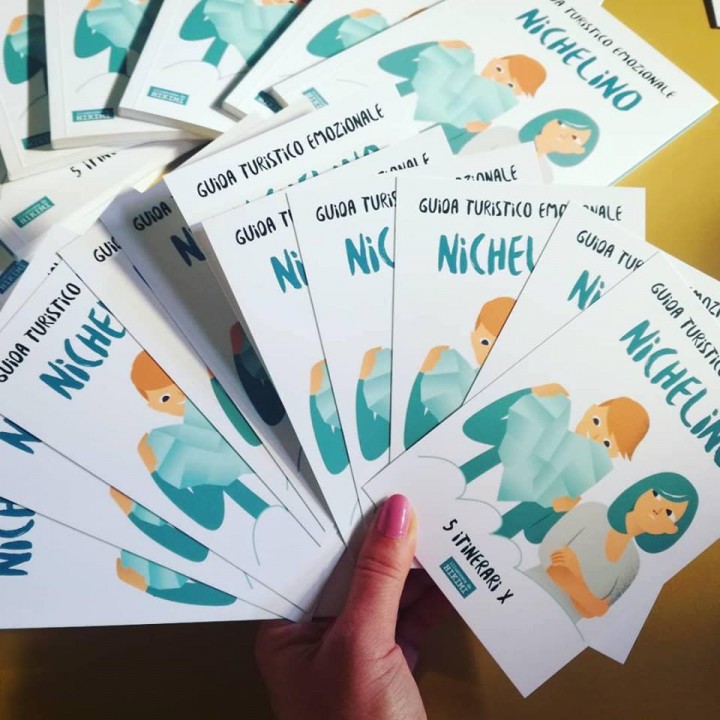 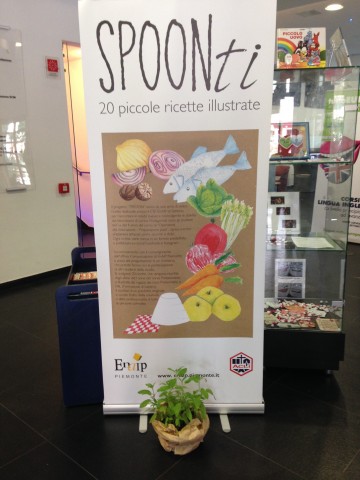 Le Guide Emozionali
Il Ricettario